ФИЛИАЛ МАОУ «НИЖНЕАРЕМЗЯНСКАЯ СОШ»-ДЕТСКИЙ САД «БЕРЁЗКА» С.М-ЗОРКАЛЬЦЕВА
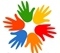 МАСТЕР- КЛАСС«ИЗГОТОВЛЕНИЕ КУКОЛ-ТОПОТУШЕК»
Воспитатель:
ГЛУХИХ АННА АЛЕКСАНДРОВНА
СКАЖИ   МНЕ   И   Я  ЗАБУДУ,ПОКАЖИ   МНЕ   И   Я ЗАПОМНЮ,ВОВЛЕКИ МЕНЯ И Я НАУЧУЬ И ПЕРЕДАМ ДРУГИМ!(МУДРОСТЬ ВЕКОВ)
Используя в игровой деятельности кукол –топотушек, мы: *знакомим с народным творчеством* помогаем расширять словарный запас, подключая слух и тактильное восприятие;* стимулируем развитию коммуникативных навыков;* развиваем мелкую моторику;* обогащаем словарный запас, знакомя с новыми словами...
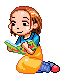 Цель мастер- класса : Формирование у воспитателей знаний о применении игр- топотушек в работе с детьми дошкольного возраста.
Заинтересовать   и побудить воспитателей к изготовлению куклы-топотушки  для театра, с последующим ее использованием в театрализованной деятельности.
Задачи: 
Повысить теоретический уровень подготовки воспитателей по данной теме. 
Научить воспитателей изготавливать «Куклу-топотушку». 
Побудить к широкому использованию театральной деятельности в детском саду.
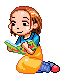 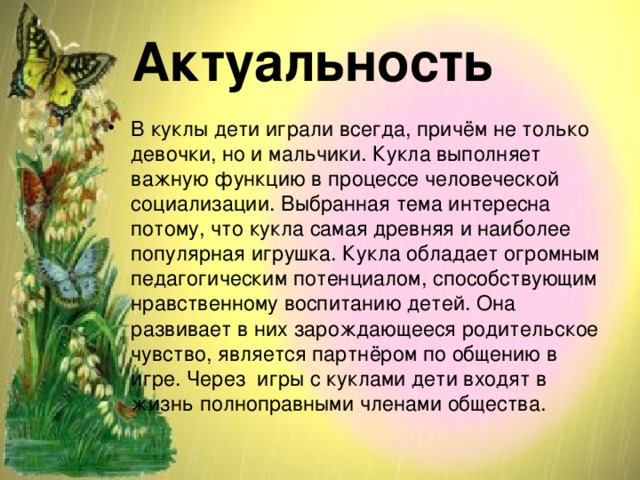 Актуальность:
Куклы-топотушки
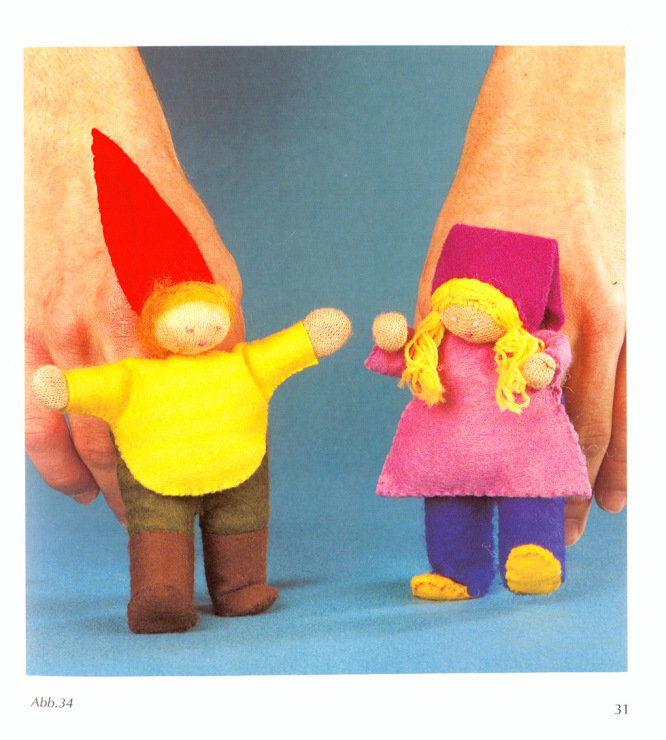 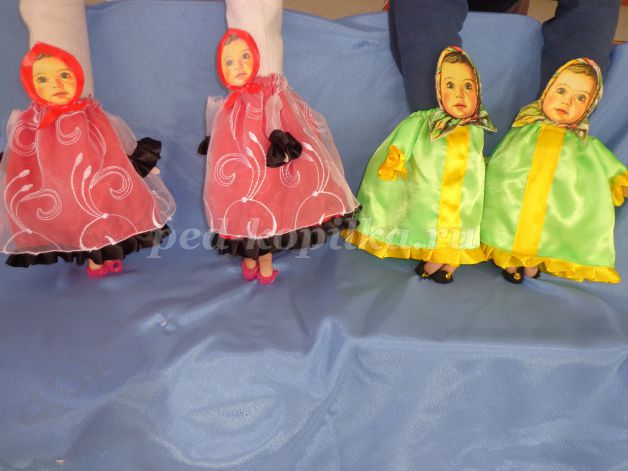 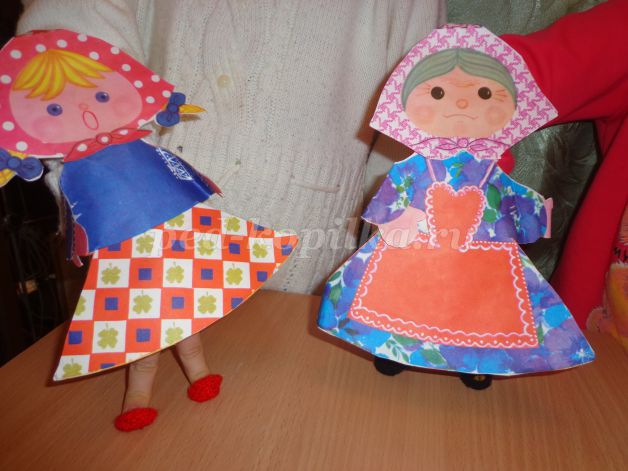 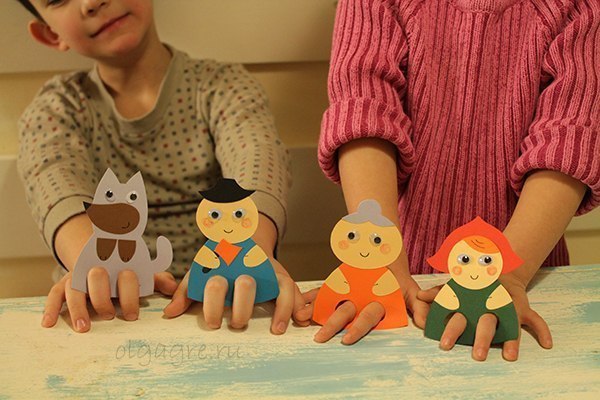 Куклы- топотушки
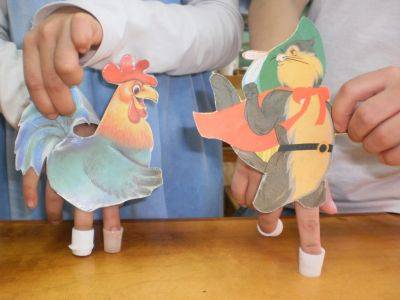 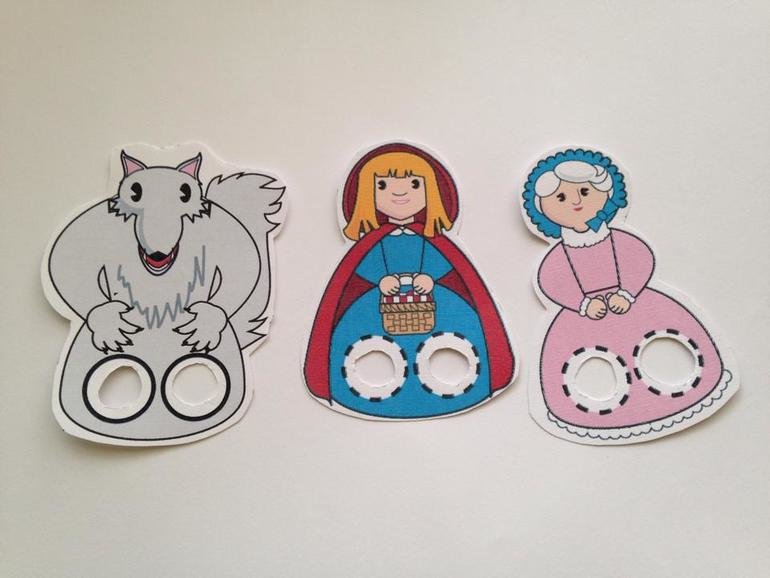 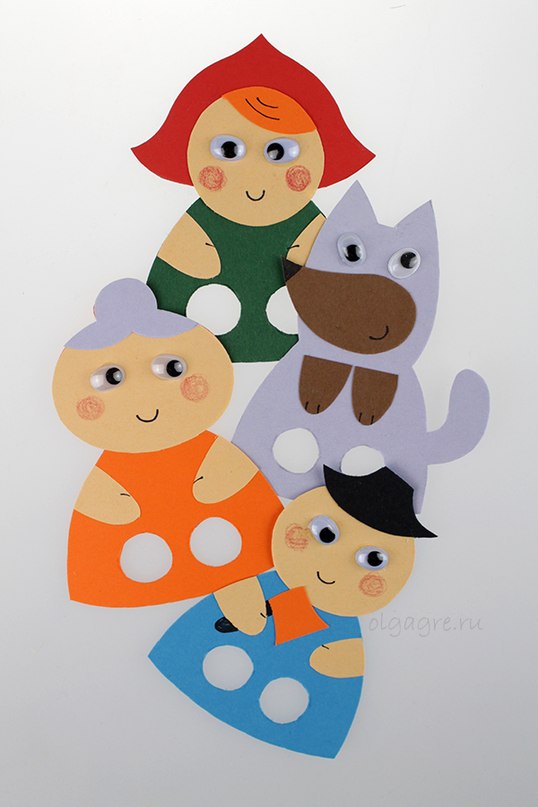 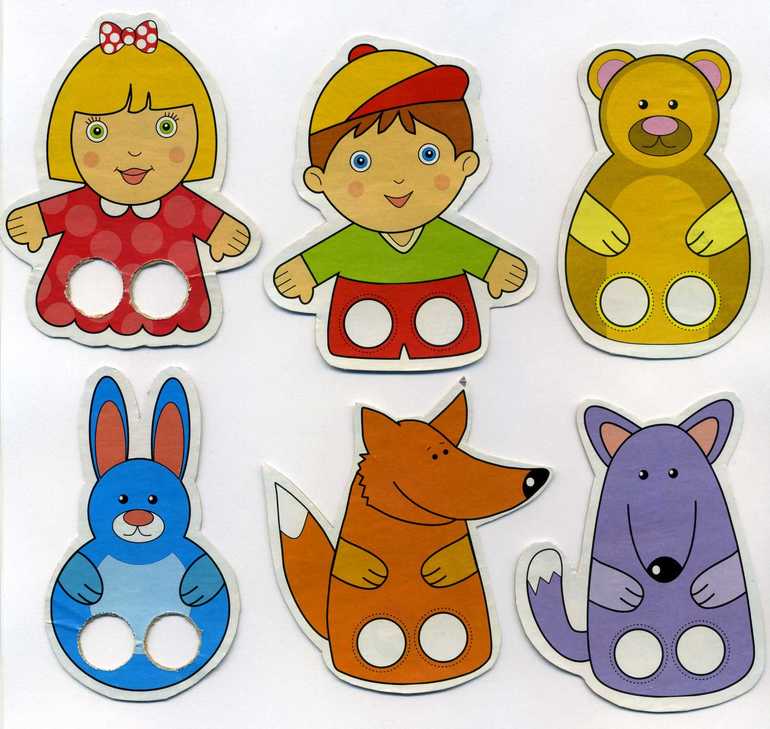 Куклы- топотушки
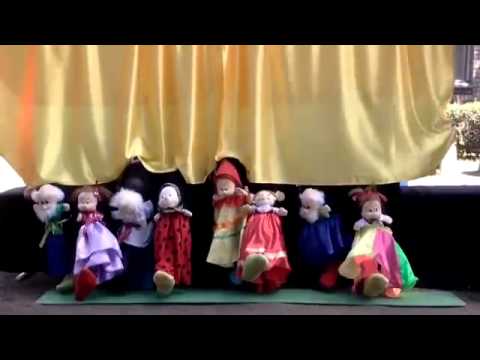 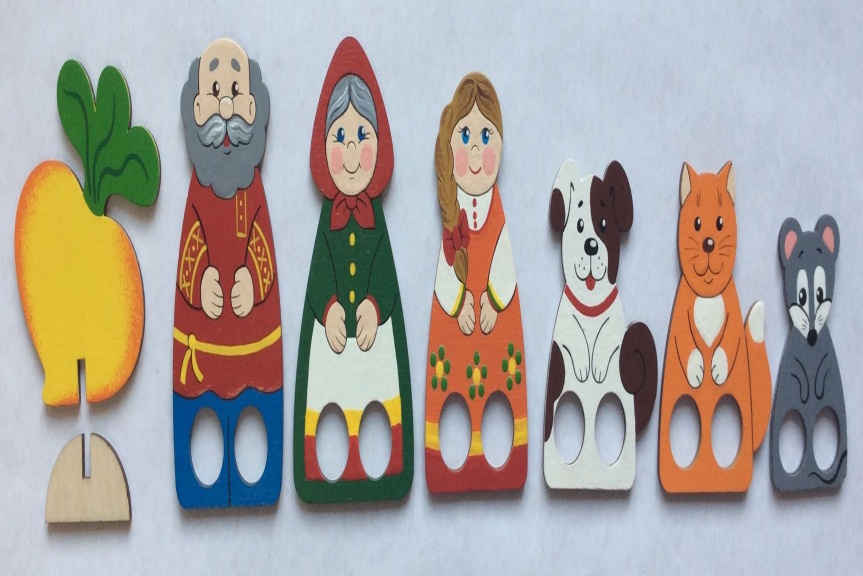 Куклы -топотушки
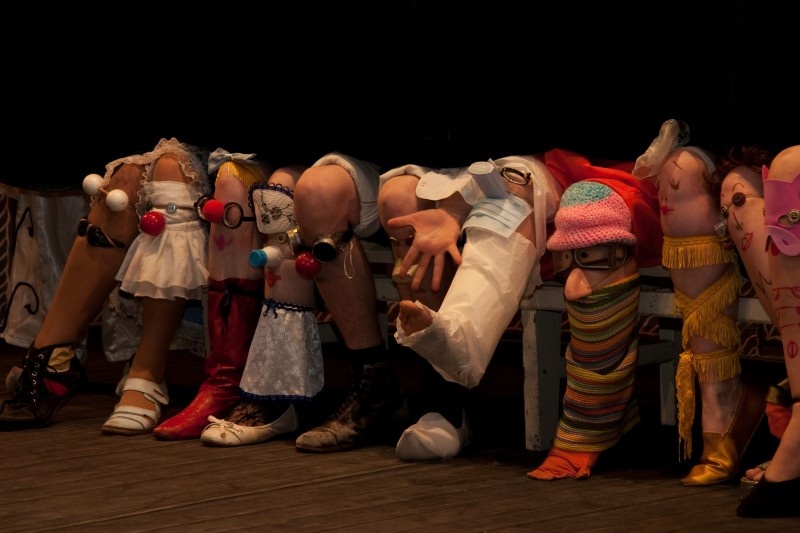 для работы  необходимо:
1.Картон;
2.Ножницы,игла, нить;
3.Клей;
4.Ткань, синтепон; 
5.Резинка бельевая, тесьма;
6. Шаблоны; 
7. Пуговицы.
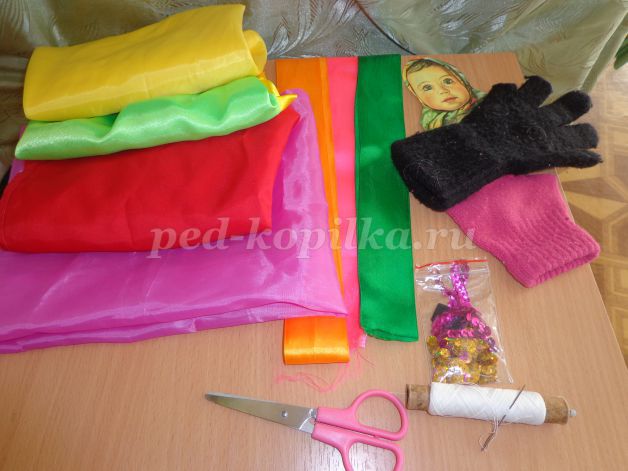 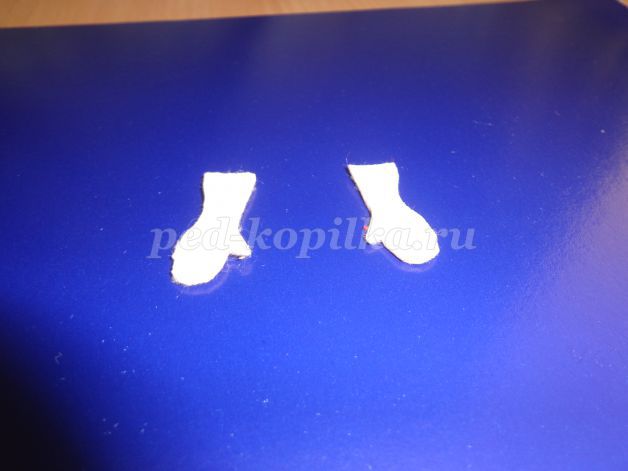 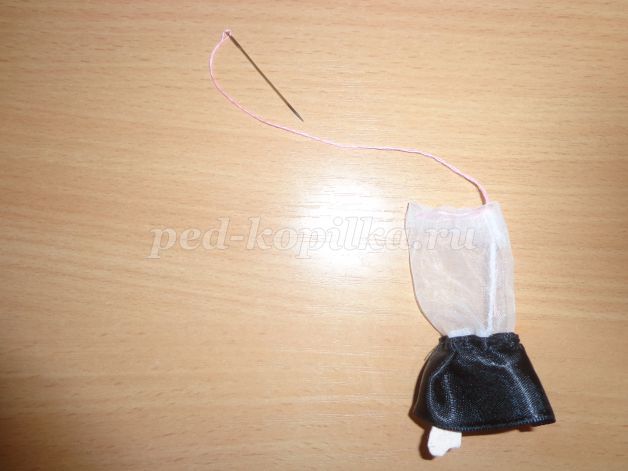 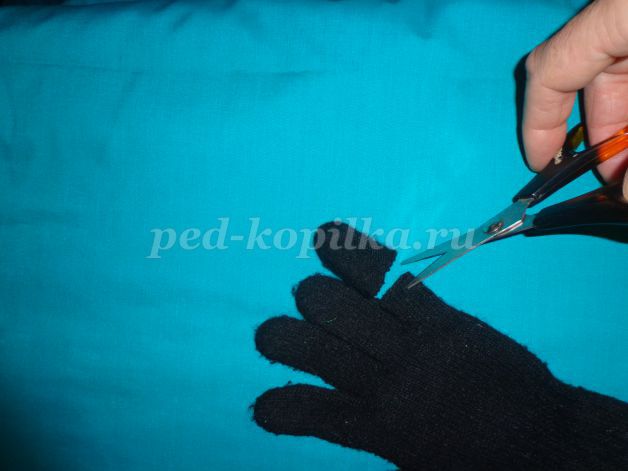 Для работы необходимо:
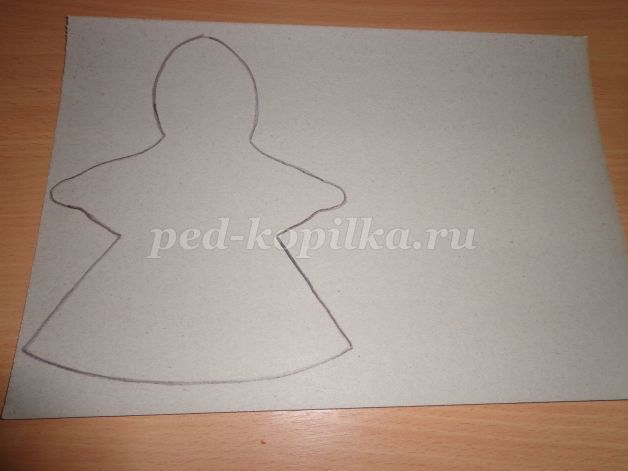 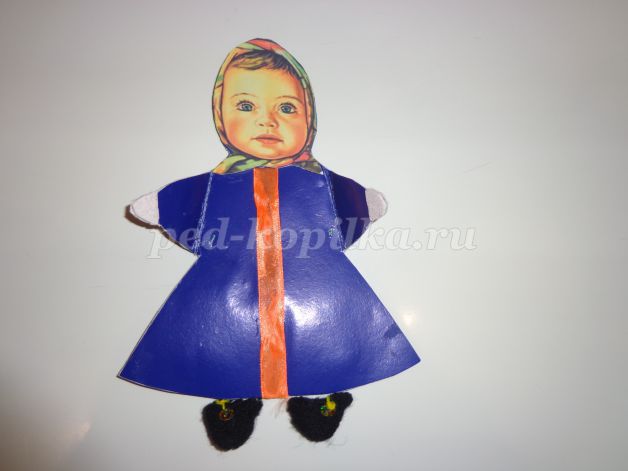 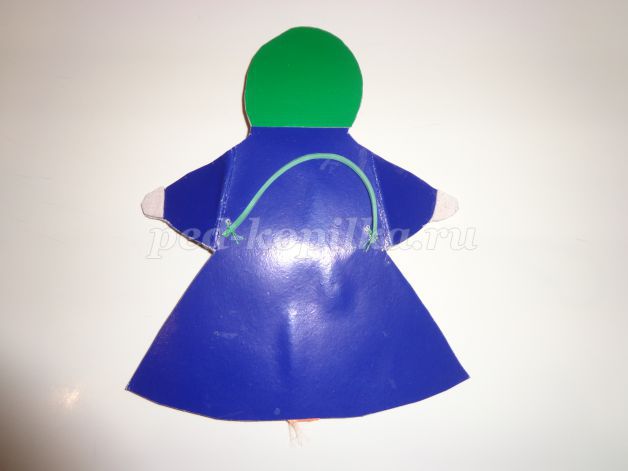 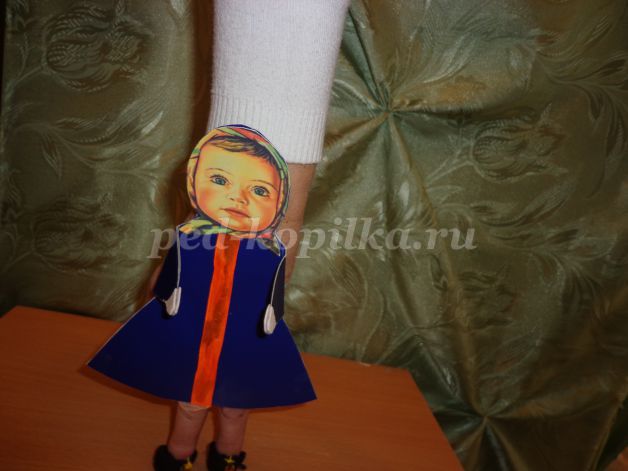 ПРОЯВЛЯЕМ ТВОРЧЕСТВО…
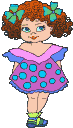 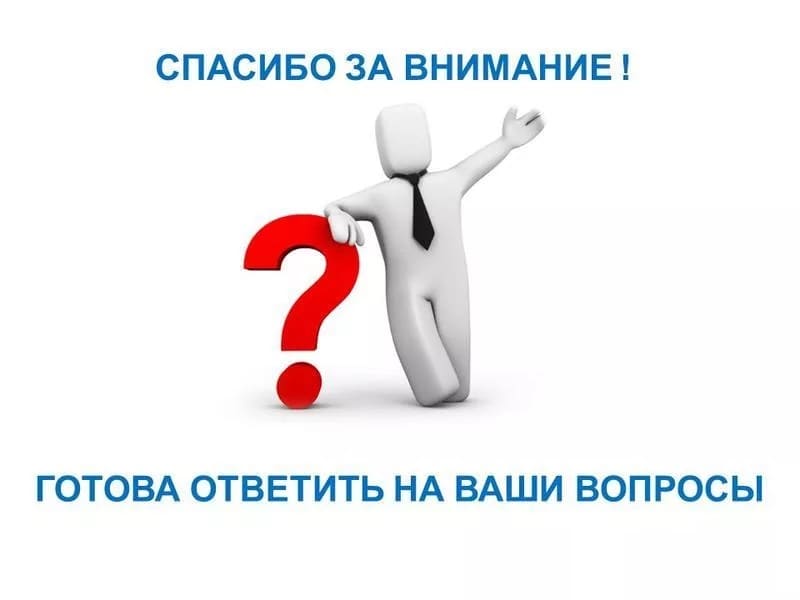